Древнерусские воины-защитники
Друзья, урок начнём,И разговор наш поведём О воинах Древней Руси-Защитниках князя, страны.
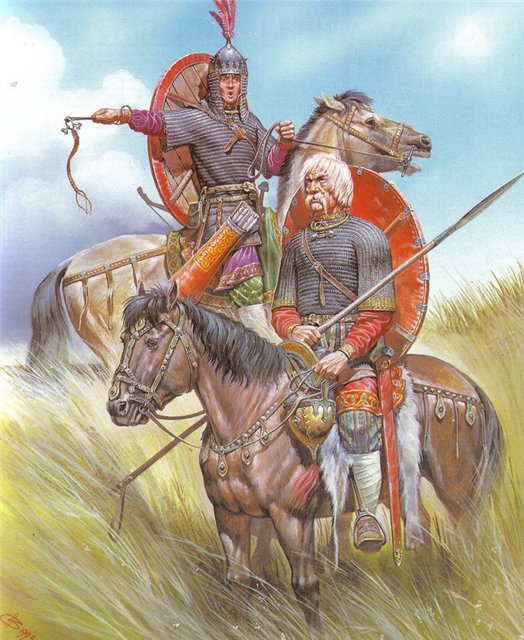 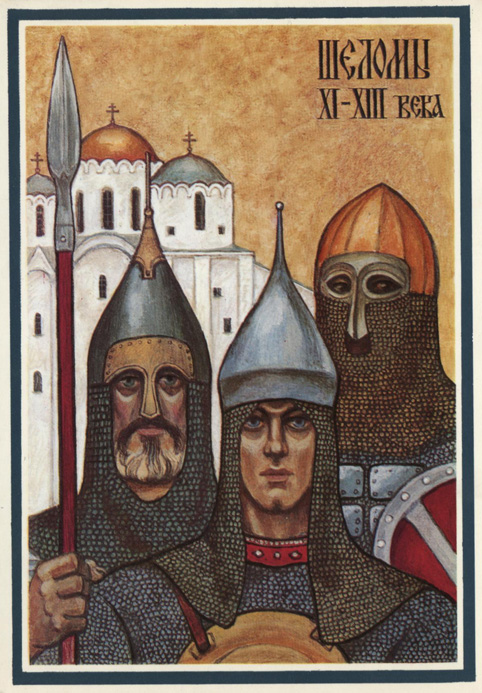 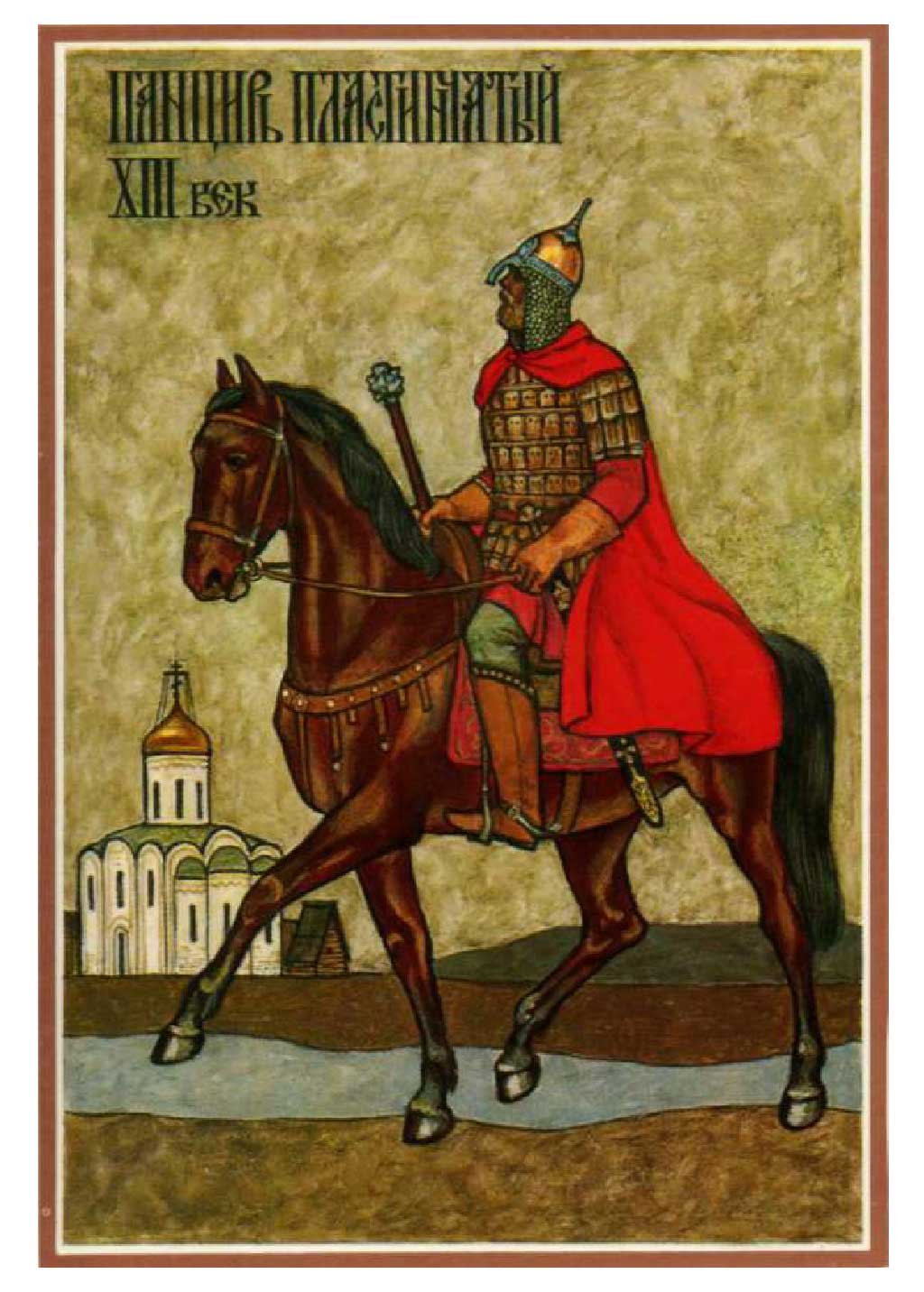 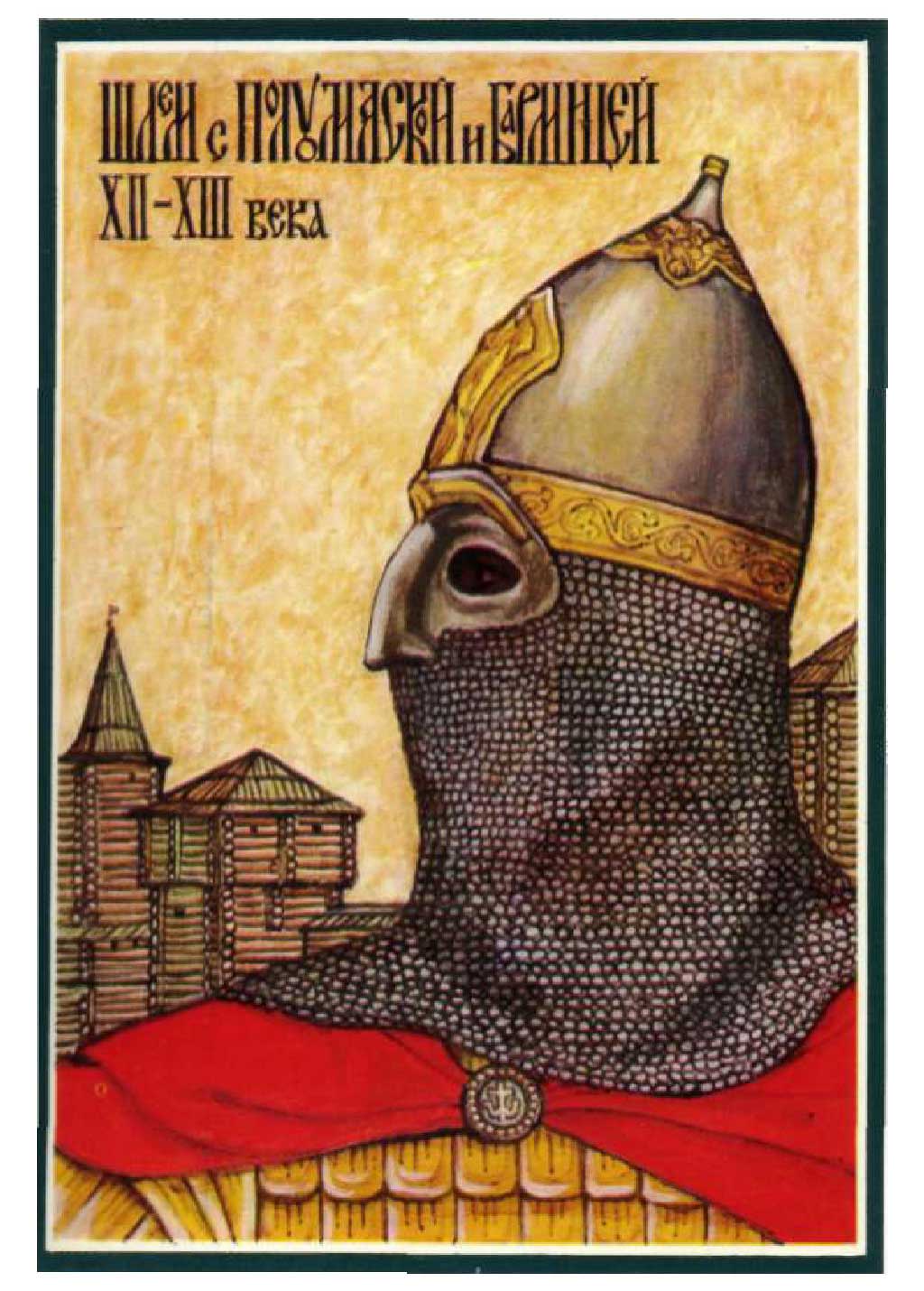 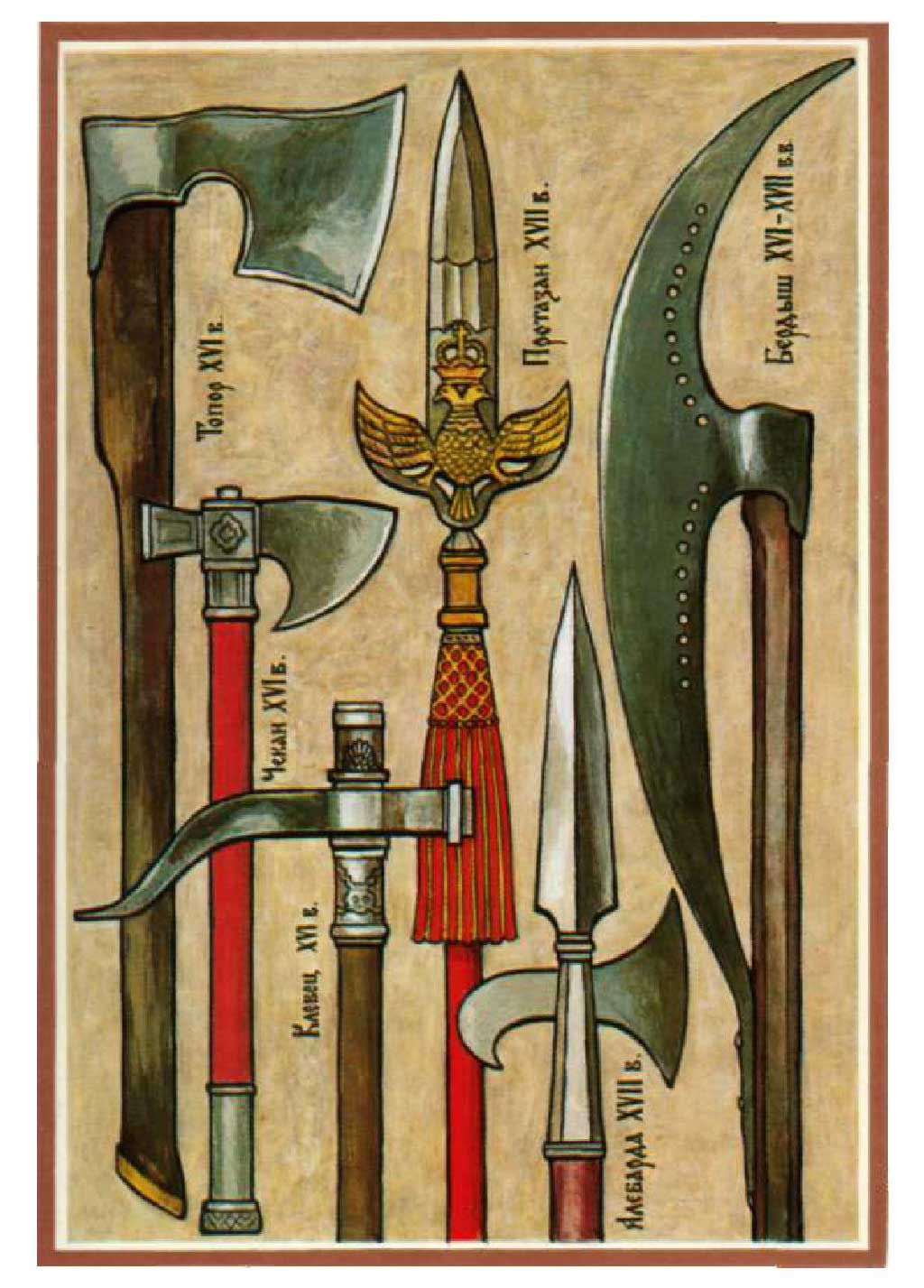 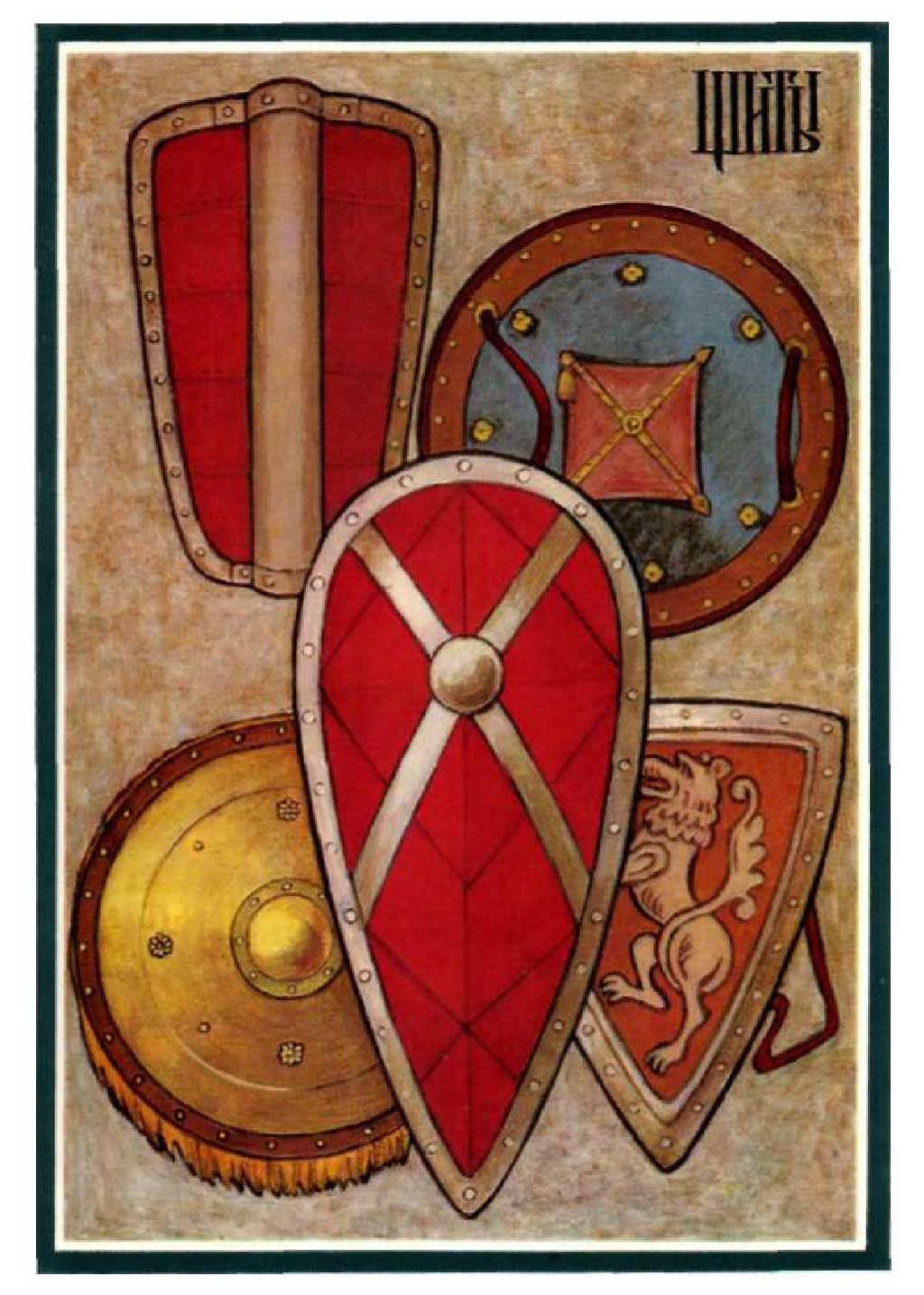 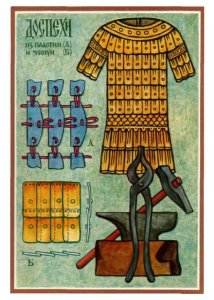 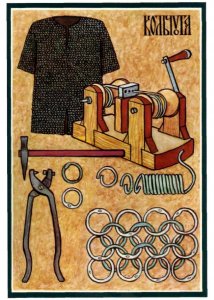 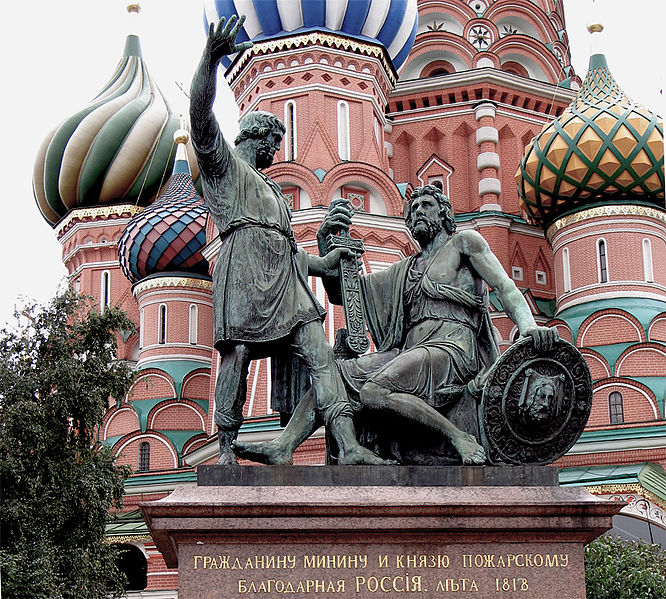 ЗАДАНИЕ:изобразите древнерусских воинов или княжескую дружину
Требования к рисункам- соблюдать равновесие, соразмерность;-оправданно заполнять лист (не мелко, не крупно);-сюжетно-композиционный центр выделить, сюжет должен быть «завязан»;-передать выразительность, ритмичность и пропорциональность фигур;уметь работать линией, контуром, пятном, штрихом, владеть материалом, изобразительной техникой;-цветовое решение должно быть в характере героев, в контрастных или близких цветах, «тёплых» или «холодных». Цвет работает на образ героя.